ИНИЦИАТИВНЫЙ ПРОЕКТ
ЦЕЛЬ: организовать работы по ремонту крыльца и благоустройства прилегающей к нему территории, с целью повышения уровня доступности услуг к объектам социальной инфраструктуры молодёжной политики.
ЗАДАЧИ:
 ремонт сети теплоснабжения;
 выполнение работ по благоустройству территории;
выполнение работ по  ремонту входной группы
монтаж вывески
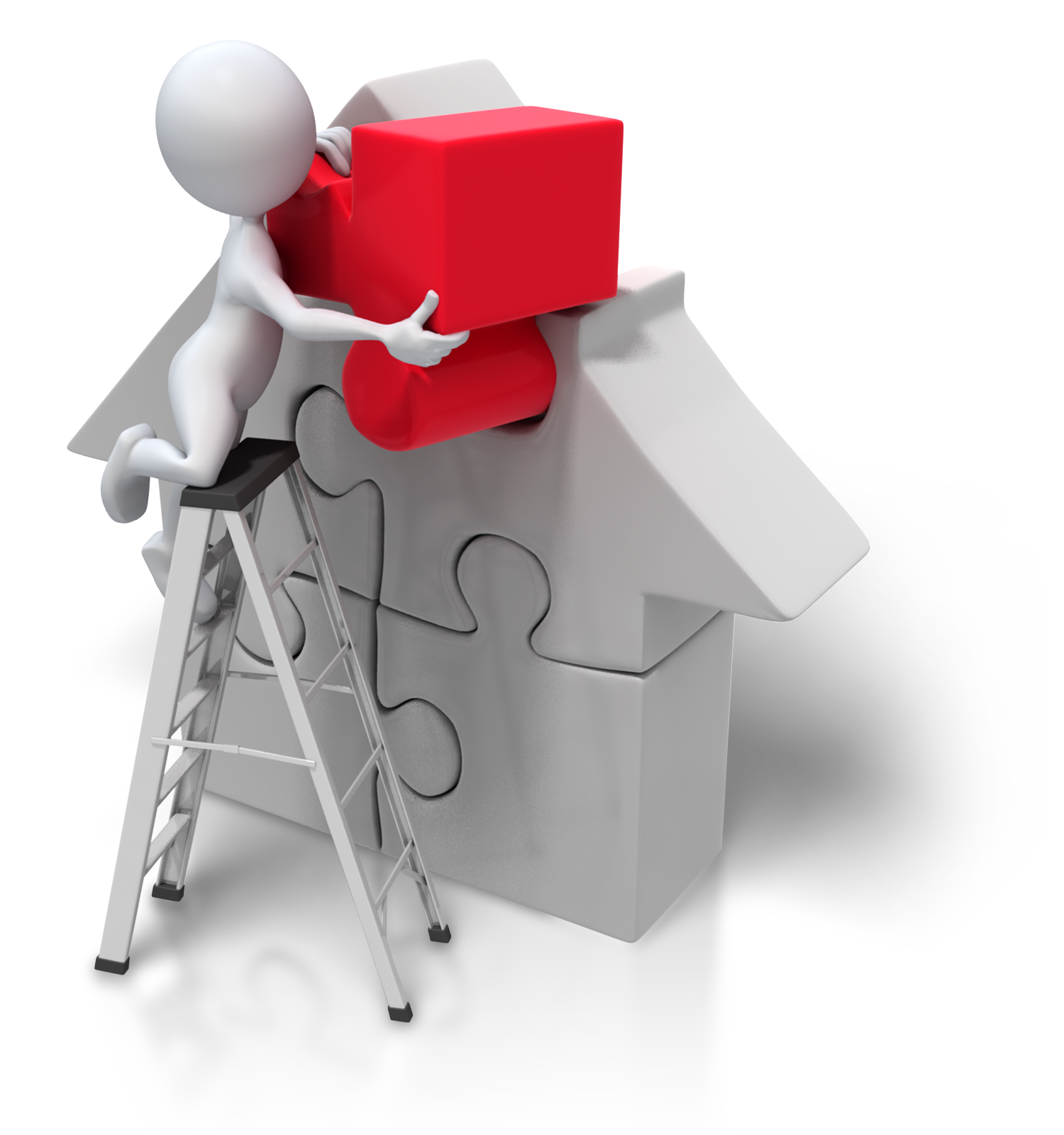 СЕГОДНЯ
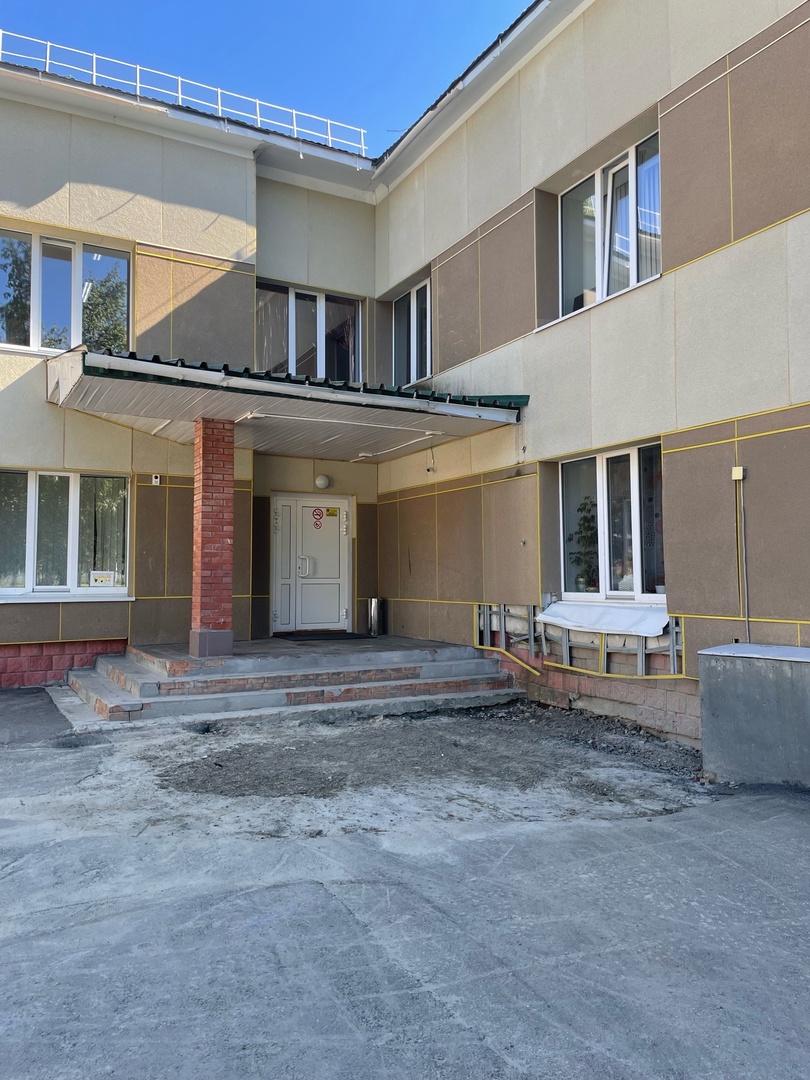 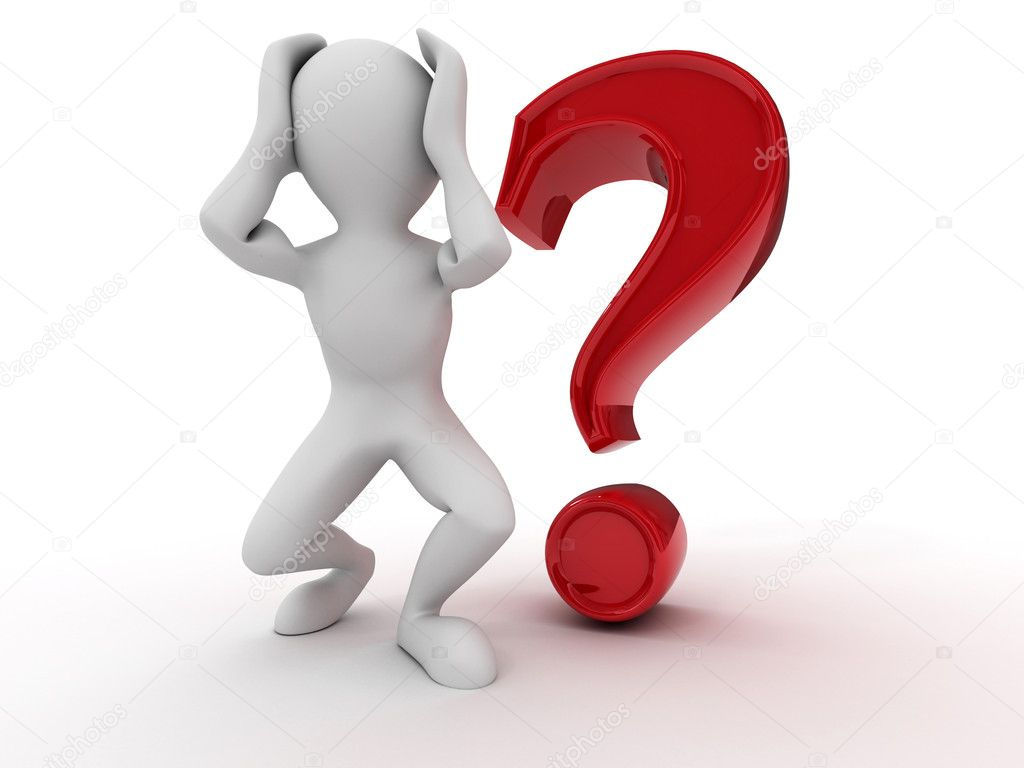 СЕГОДНЯ
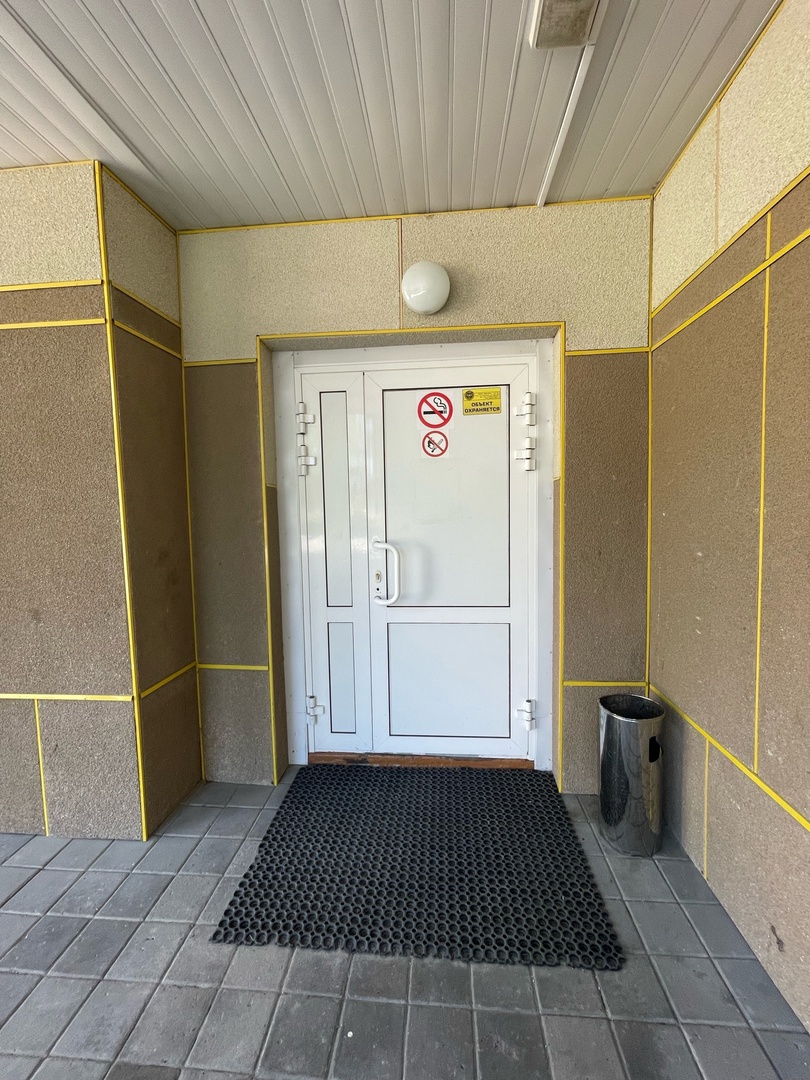 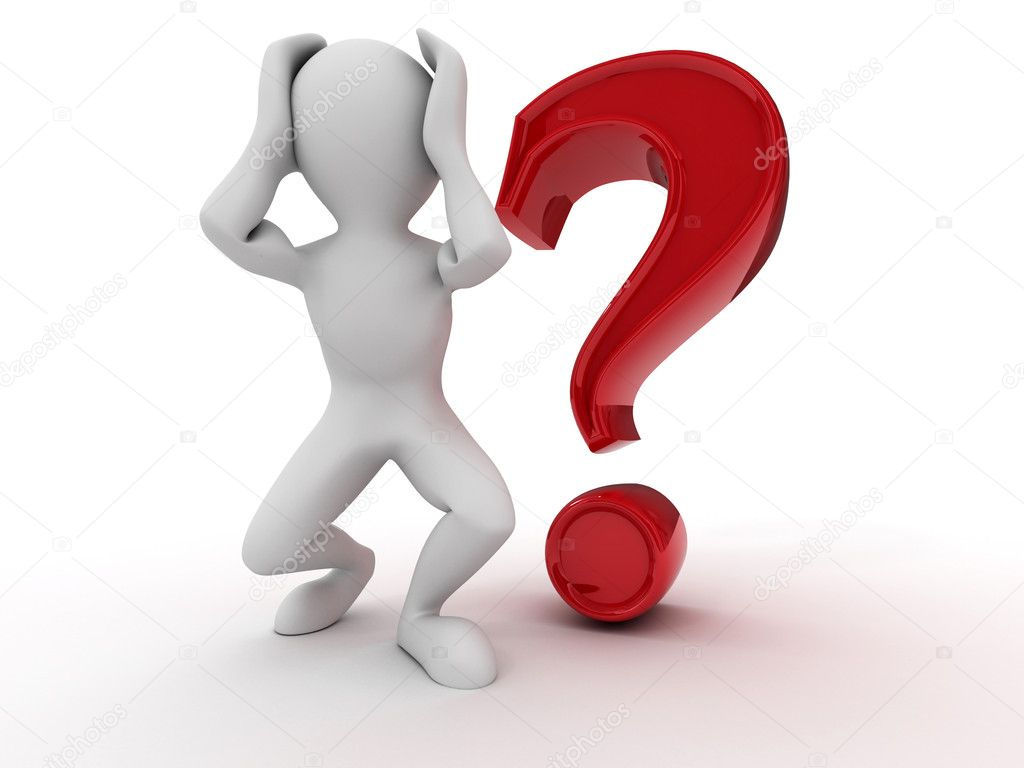 ЗАВТРА
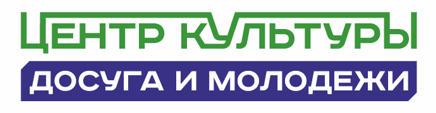 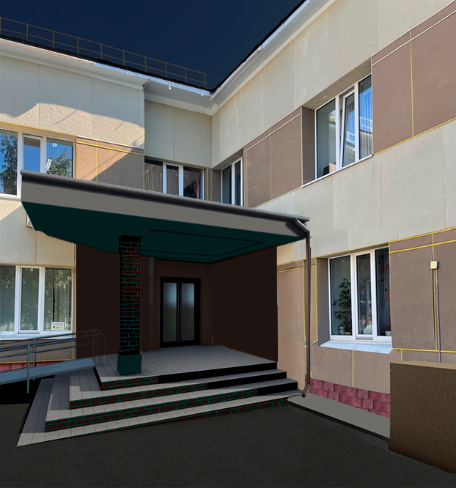 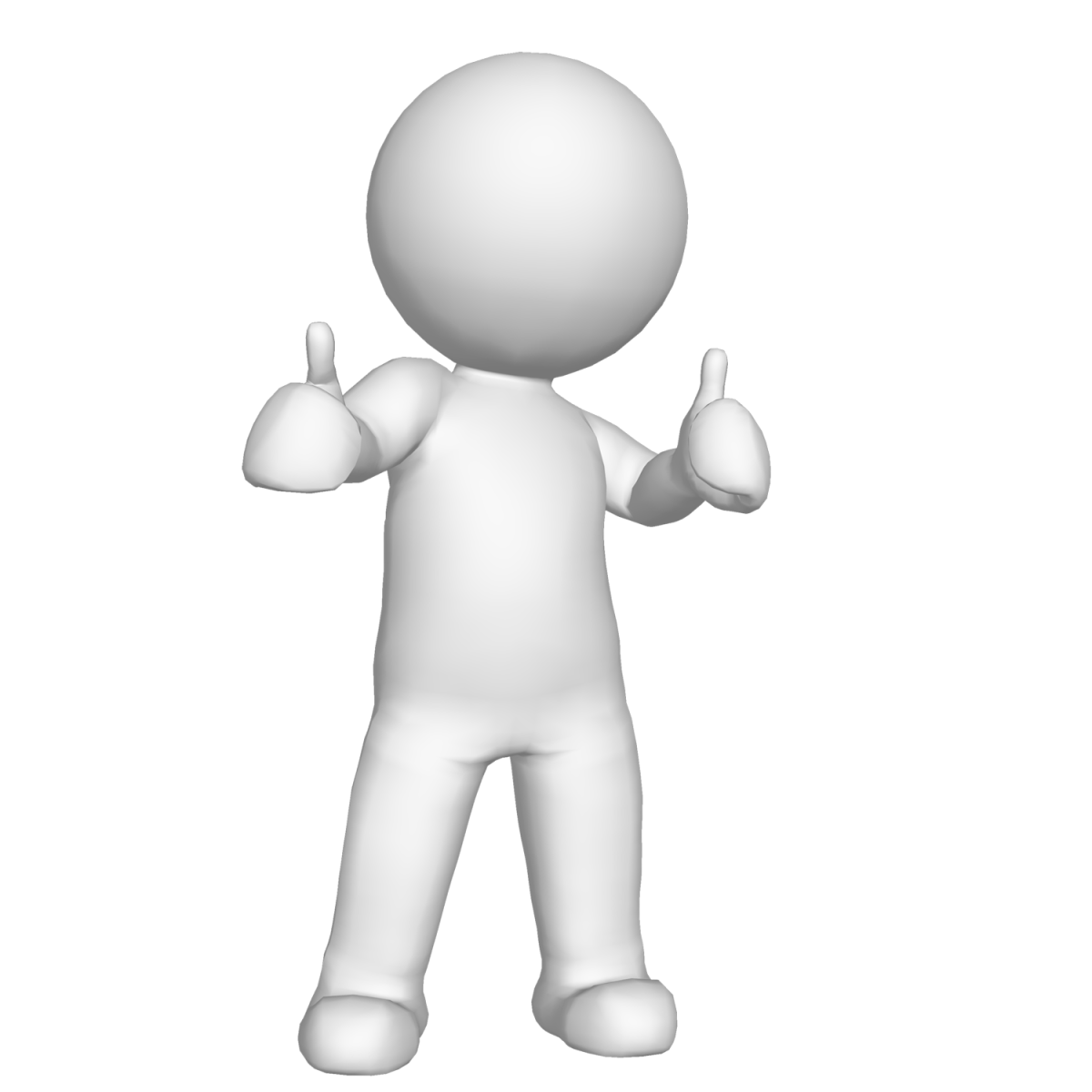 ЗАВТРА
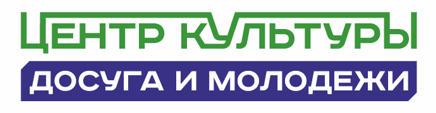 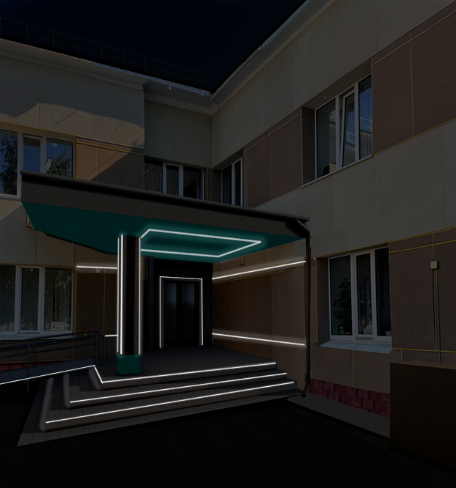 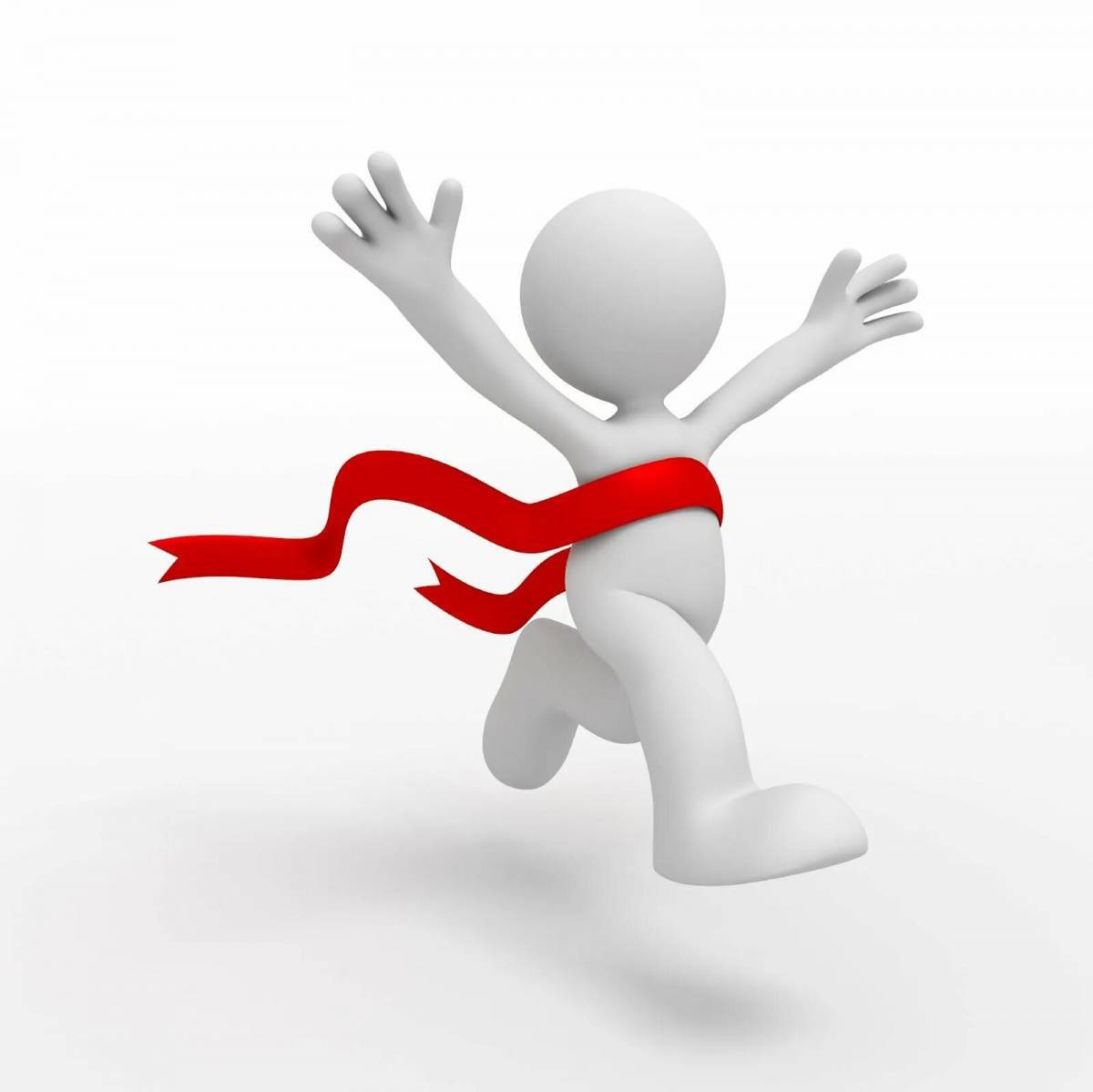 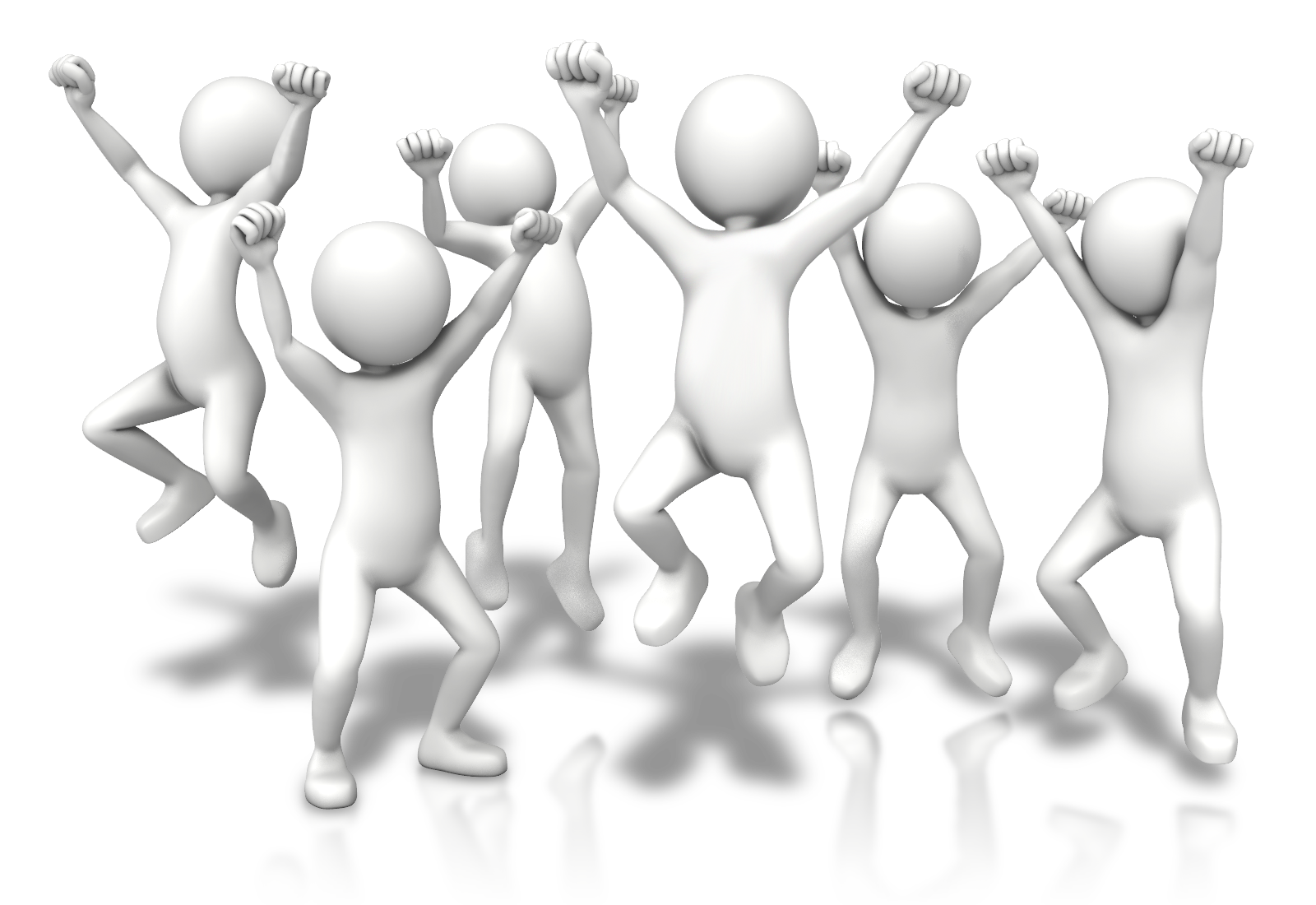 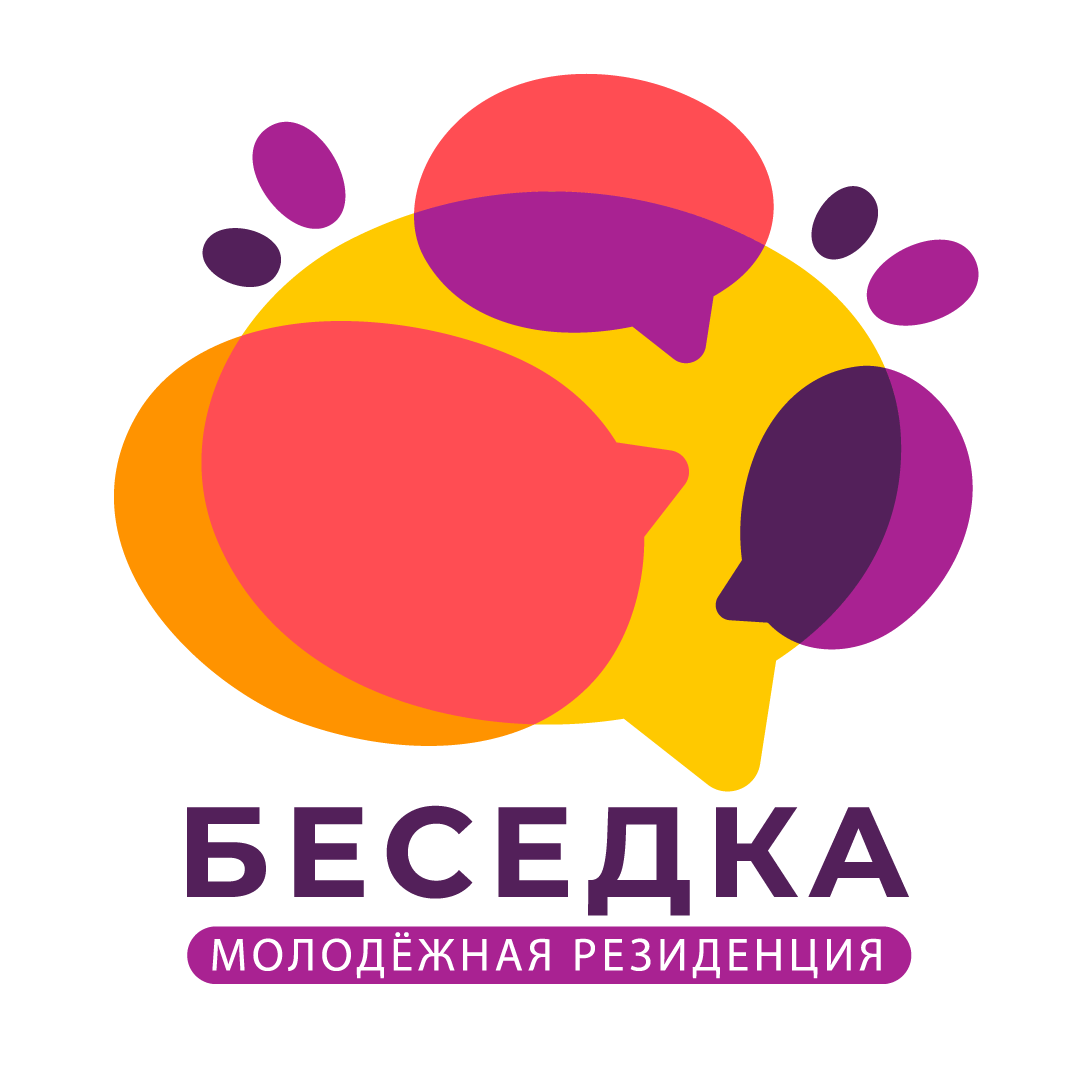 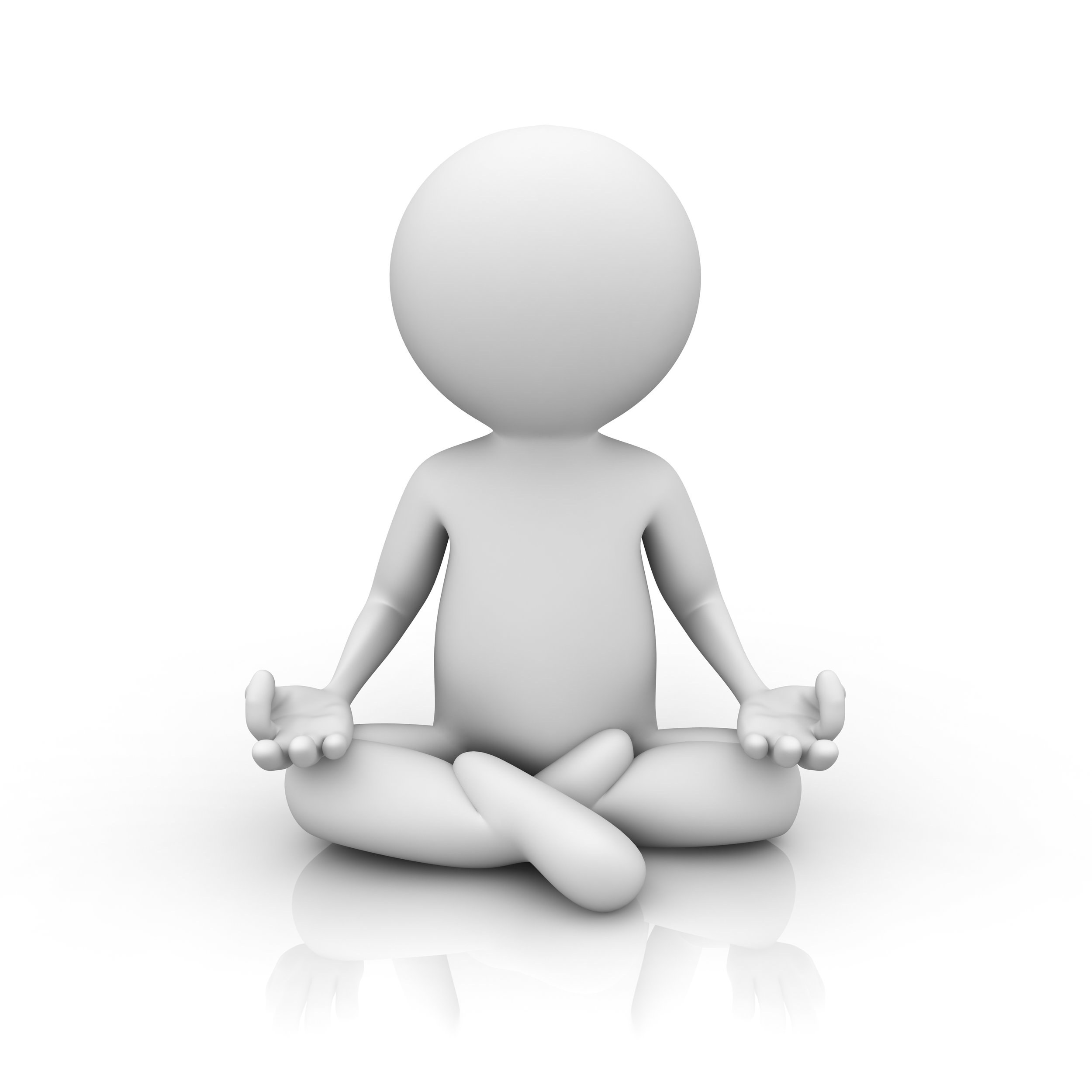 ОЖИДАЕМЫЕ РЕЗУЛЬТАТЫ
Дан старт реализации проекта, включённого в карту развития Югры «Центр культуры, досуга и молодёжи», что является очень важным для Муниципального образования.
Обновлённый объект привлечёт внимание большего колличества  молодёжи к современной локации
Центр станет максимально комфортным и  презентабельным местом для проведения как массовых р массовых мероприятий для жителей г.Пыть-Яха, так и для проведения занятий, тренингов, конференций, встреч и.т.
Появится еще одна возможность снизить социальное напряжение среди населения, поддержать и сохранить стремление к культурному развитию взрослых и детей.
Повысится доступность и качество, объем и разнообразие предоставляемых услуг.
Усовершенствуется  место притяжения молодых, талантливых, креативных, умных, ярких и смелых ребят, готовых развивать себя и делать этот мир лучше, которое станет  площадкой, создаваемой благодаря людям, которые наполняют ее своими мыслями, идеями, знаниями, разговорами.
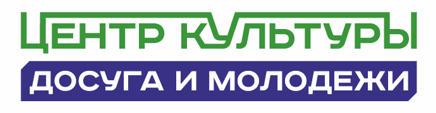 БЛАГОПОЛУЧАТЕЛИ
молодежь города 14- 35
молодые семьи города
посетители арендуемых помещений Центра
активные жители города
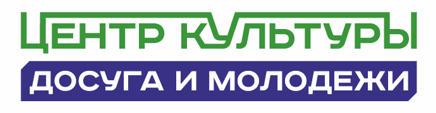 СРОК РЕАЛИЗАЦИИ                   ИНИЦИАТИВНОГО ПРОЕКТА
Ноябрь 2024г.
 Ноябрь 2025г.
ОБЩАЯ  СТОИМОСТЬ ИНИЦИАТИВНОГО ПРОЕКТА
БЛАГОДАРИМ ЗА ВНИМАНИЕ
ГОТОВЫ
ОТВЕТИТЬ 
НА 
ВАШИ 
ВОПРОСЫ